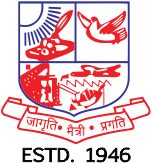 Magadh Mahila College
Patna University, Patna
North Gandhi Maidan, Patna – 800 001
Dr. Aprajita Chawdhary
Member Coordinator
Dr. Shukla Mohanty
Hon’bleChairperson
Dr. Varinder Kaur Thind 
Member
We the family of 



Magadh Mahila College
Extend our Warm Regards
to 
Eminent Academicians 
of 
NAAC Peer Team
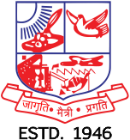 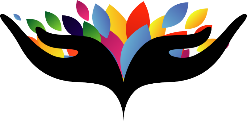 Prof. (Dr.) Shashi Sharma 
Principal
University Professor
Dept. of Political Science
About the College
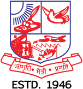 Magadh Mahila College, a pioneer institution of higher education for young women in Bihar was established in 1946. A constituent unit of Patna University, possessing a permanent affiliation under section 2(f) &12B of UGC Act since 1952 and reaccredited with ‘A’ grade (3.02 CGPA) by NAAC in January 2013, it is imparting education to 3500 students in various disciplines. It has been awarded  College with Potential for Excellence (CPE) Status by the UGC, New Delhi for 2011-16 and has retained the status of CPE till 2021.
Upcoming Highlights
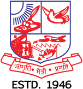 2019 is the year of 74th establishment year of this august Institution and next year we are going to celebrate our Platinum Jubilee.
The highlights of the celebration will be handing over G+7/639 bedded fully furnished hostel for the students by the Hon’ble Chief Minister of Bihar, Shri Nitish Kumar.
PROFILE
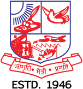 Sustainable Green Campus
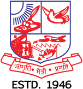 The College is situated beside river Ganga which bestow a pious and peaceful environment to the campus 
The ecofriendly approach of the teachers, staff, students and vendors adds a gracious aura to the campus 
The Wi-Fi enabled, clean & green campus of the College attracts the attention of each person visiting the institution
The flora and fauna conserved on the campus are the specificity of the institution
VISION
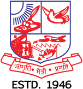 To be leader in the field of education by providing innovative learning, environment and  women empowerment with traditional values to bring qualitative change in the society
To give direction to students to accomplish self-learning with Indian values , openness and creativity to sustain themselves in the changing societal and economic environment
On the banks of Holy Ganga, the College provides perennial flowing environment of self-learning, to become flexible to meet the women centric challenges by inculcating innovative educational methods
Empowering girl students with knowledge and skill to enable them to cope up and compete with demands of modern age .To develop leaders with new ideas and capacity to make difference in themselves and society by upholding values of respect and humanism
To be the Centre of excellence in education, skill development and lifelong learning
Mission
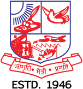 Magadh Mahila College is committed to the holistic development of women so as to make an effective contribution to creation of healthy society . To this end we strive: 
  To become a Centre of Excellence in Higher Education  for women in healthy environment 
A stimulating learning environment through new and innovative academic programmes
Empowering students through knowledge and skills to enable them to cope and compete with the demands of modern age 
To create women leaders  and to make them agents of social change 
Culturally rich environment linking education to the outside world 
To provide dedicated and responsive scholars as faculty
Core Values
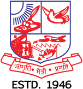 Discipline 
Dedication 
Sincerity 
Honesty 
Inclusiveness 
Humanity 
Indian Values, 
Ethics and 
Culture of Team-work
The Recommendations
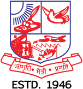 Made by NAAC Peer Team
Visited on 11th -13th October 2012For 2nd Cycle Assessment and Accreditation
The recommendations of PEER TEAM during its visit for 2nd Cycle in which our institution was accredited with Grade A have been strictly honoured and adhered to. We have taken care of all those recommendations which have been executed in toto
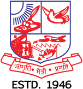 Criterion-ICurricular Aspect
Curricular Aspects
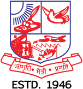 ACADEMIC PROGRAMMES
*Self Financing
Academic Flexibility
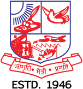 CBCS (Semester System) has been introduced in Post Graduate Programmes (M.A./M.Sc.) by the University since 2018-19 Session
CBCS has been introduce in BCA, BBA and BSW by the University since 2019-20 Session.
Semester System has been introduced in PG Diploma Courses since 2018-19 Session.
In conventional U.G. Courses students have the flexibility of choosing composition paper out of
	Hindi-50 and English-50/Urdu -50/Maithili-5/Persian -50
	Hindi -100
P.G. in Herbal Chemistry is running in the college since 2008 which has been introduced by the UGC as an innovative Programme.
Skill Development Programmes
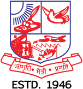 Entrepreneurship Development  Training:
Establishment of an ‘Incubation Centre’  to prepare skilled young entrepreneurs for business incubation by the College
A MOU has been signed with ATAL INCUBATION CENTRE supported by NITI Aayog, Government of India  
Another MOUs has been signed with Confederation of Indian Industries (CII) & Indian Institute of Entrepreneurship Development
Soft Skill Stream 
 Certificate Courses in German Language Proficiency Programme.
 Certificate Courses in English Language Proficiency Programme. 
Computer Skill
Certificate Course in SPSS & OriginPro 
Certificate Course in  Web Designing
Certificate Course in Medha Learning on LAB, TAB & CAB 
Management Skills
Certificate Course in Office Management
Curriculum  Enrichment
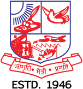 12 New Programs introduced during last 5 years
Curricular revision linked to the feedback of stakeholders
Seminars, Workshops and Extra-mural lectures
English Communication Skill 
Skill development Programme introduced
Incubation Centre
However curriculum design and enrichment is sole discretion of University in our structure but within given liberty we have tried our level best to include much of innovation in curriculum to make our students compete with global standard.
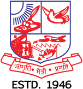 Criterion-II
Teaching Learning & Evaluation
The Strength – At a Glance
Teaching –Sanctioned Posts 	: 81
Permanent Faculty Working	: 47
University Professor			: 05
Associate Professor 		: 19
Sr. Asst. Professor   			: 03
Assistant Professor 			: 20
Assistant Professor
(Guest Faculty)               			: 10
Ad-hoc Teachers           			: 22
Guest Faculty
(Self-financing Courses)  		: 77
Teaching, Learning and Evaluation
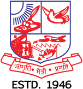 Information Regarding Teaching Staff
Support Staff- At a Glance
Sanctioned Posts            	: 86
Permanent Staff Working 	: 28
Ad-hoc Staff Working        	: 41
Outsourcing Staff              	: 25
Teaching, Learning and Evaluation
Teachers From Other State
Teaching, Learning and Evaluation
Teachers From Other State
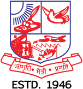 Students Enrolment Process
For PG Courses selection on Merit basis by the College
Media Reports for Online Fee Collection
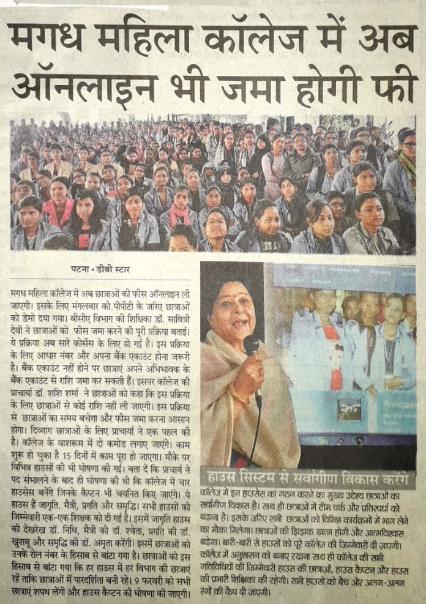 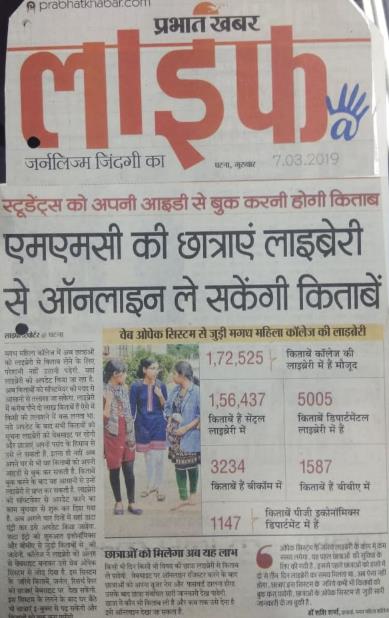 Admitted Students in Part - I : Yearwise –(2014-2019 )
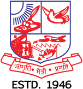 Foreigner Student Admitted in Department of Psychology
Name    : Benegui Maria Emilia
Country : Romania
Subject  : PG Psychology Session   : 2018-20
Teaching - Learning Process
Academic Calendar is followed
Department wise Plan & Progress  Registers are maintained
Apart from Lecture Method, Practical Classes/Field Study/ Industrial Visit/Science Exhibition/Group Discussion/ Extempore/  Seminar/ Symposia /Workshops /Study Tours are also conducted
ICT Teaching 
E-learning, Virtual Groups (WhatsApp)
Co- Curricular activity for holistic development
Dance/Music/Drama/Fine Art  for nurturing  creativity
Terminal Examinations and Internal Evaluation for UG students and CIA (Continuous Internal Assessment) for PG students
Study Materials & Web links
Mentoring Program
Project Preparation & Power Point Presentation under CPE Scheme
Student Diversity
At entry level, after personal interaction, students are identified as 
SLOW LEARNERS
During the first fifteen days of the new academic session, department wise basic concept of subjects are discussed in the form of Bridge Courses so that beginners have an initial idea of the subjects
Department wise remedial classes are conducted
Extra Classes are conducted
Teacher’s Assistance in accessing the departmental / central library
Mentoring Programme
Student Diversity
At entry level, after personal interaction, students are identified as –
ADVANCED LEARNERS
Mentoring Program and Career Counseling Cell are used for identifying learning needs and helping them accordingly
Guidance and solution of previous question papers of University exams are provided
They are motivated to participate in various projects and scholarship schemes
They are encouraged to participate in seminars for personality development
Students are made to participate in various departmental activities
Students are encouraged to actively participate in co-curricular activities which are organized both inside and outside the campus
University Exam Result 2018 & 2019
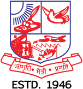 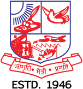 University Examination Result -2019
Gold Medalists 2019 In University Examination
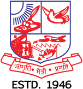 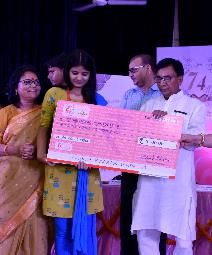 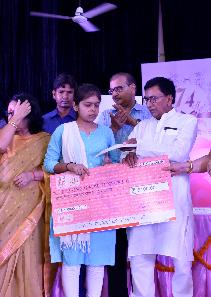 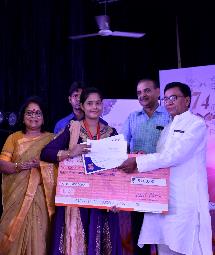 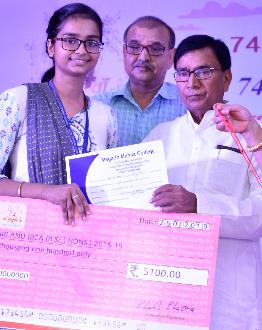 GOLD MEDALISTS 2018 IN UNIVERSITY EXAMINATION
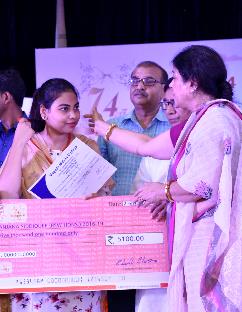 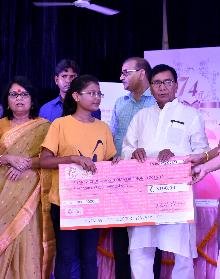 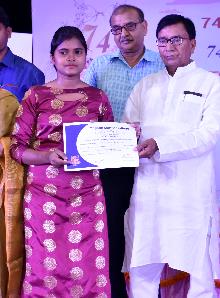 Gold Medalists 2018 In University Examination
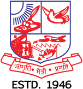 Teaching ,Learning & Evaluation
Innovative Processes Adopted In Teaching And Learning
Glimpses Of Our Endeavours
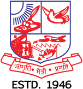 Seven Certificate Courses have been  been introduced  in 2018
Four (4)  Three Months Certificate Courses in Fine Arts Stream  
1. Madhubani Painting   
2. Block Printing 
3. Tikuli Art
4. Jute Art, Craft and Design 
Three  Six Months Certificate Courses: 
1. Office Management 
IT & Web Designing
Medha Learning- LAB, TAB & CAB
Seven Certificate Courses has been introduced in  2018-19
Madhubani Printing
Jute Art, Craft & Design
Tikuli Art
CCCA
Certificate Course in Computer Application
Office Management
Web Designing
Medha LearningLAB-TAB - CAB Courses
Key Metrics
We have registered 80 students to our Career Advancement Bootcamp (CAB) and Life Skills Advancement Bootcamp (LAB) program this year. These students will take 30-hour long classes which involves both in-and-out of classroom activities, industry exposures visits, career counseling and mentoring
70 students were taken to industry exposure visits and we plan to organize 4 more exposure visits in November 2019.
LEARNING BY DOING
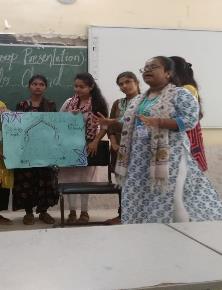 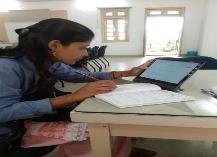 Medha students are encouraged to take charge of their own learning by participating in in-and-out classroom sessions and lessons. Our Career Advancement Bootcamp (CAB) and Life Skill Advancement Bootcamp (LAB) programs focus on experiential learning.

Experiential learning is learning through participation, and we encourage students to actively engage with learning and collaborate amongst themselves to develop themselves and their skill together.
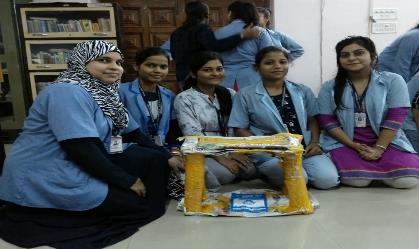 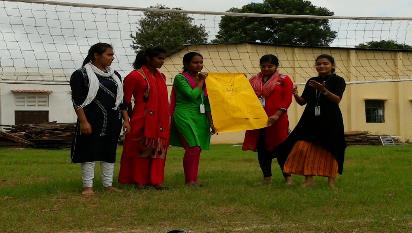 Industry Talk with Indian 
Red Cross Society
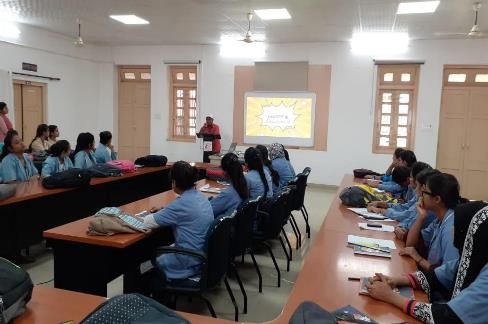 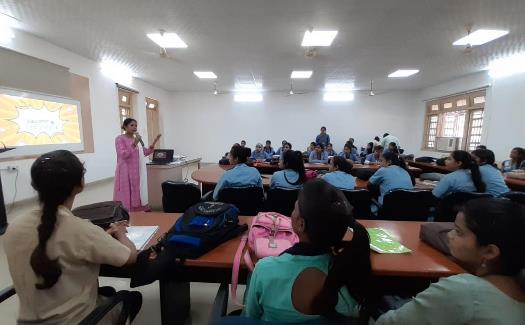 Ms. Vandana Singh, D.C, Indian Red Cross Society and Dr Shrawan Kumar Singh visited the college for an industry talk for the students and educated them about the Development Sector.
During this interactive session, the representatives from Red Cross made the students aware about opportunities and challenges in Development Sector and Disaster Management and told them about the entry level jobs available and eligibility to achieve them.
Lecture on Gender Sensitization
40
National Science Day Celebration
Celebration of National Science Day
41
State Level Kaushal Vikash Competition
42
125th Birth Anniversary of Prof. S. N. Bose
Lecture by Dr. Utpal Roy, Prof. Physics, IIT Patna
43
7 Days  National Workshop in Dept. of Music
44
Criterion-III
Research, Innovation and Extension
Research, Innovations  And Extension
INITIATIVES OF IQAC
Research, Innovations  And Extension
RESEARCH PROGRAMME
Research, Innovations  And Extension
RESEARCH PROGRAMME
Extension  Activity & Institutional 
Social Responsibility
State level talent recognition awards by NCC/NSS
Extension activities by NCC
Self defense Programme for Girls
Outreach Programme  (teaching in nearby Schools)
Computer training to children
Tree plantation 
Science / Ozone / Environmental etc. days
Disaster Management Training
Alumnae contribution
Beti Bachao & Beti Padhao Abhiyan 
Bal Vivah & Dahej Virodhi Abhiyan
Swachha Bharat Abhiyan
Criterion-IV
Infrastructure & Learning Resources
MEDHA Knowledge Centre
Library with High Speed Internet connectivity with LAN 
Built up area			: 11857 Sq. Ft
Newspapers and NLIST-INFLIBNET facility, OPAC facility for searching the library resources, 
Issue and Return of books			    : KOHA
Books in Central Library     			  : 1,55, 643 
Central Library Journals/ Periodicals/ Magazines     : 13
Central Library Newspaper                                        :  05
Books in B.Com & BBA Library                               :  4821
Books in BCA Library                                                :  4734
BCA e- books                                                              :  256
BCA e-journals                                                           :  01
Books in BSW Library                                               :  381
Books in Library Economics PG                               :  1147
Books in Departmental Libraries                              :  5005
Total                                                                         : 1,72006
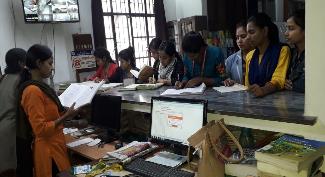 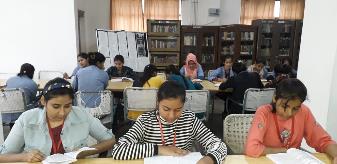 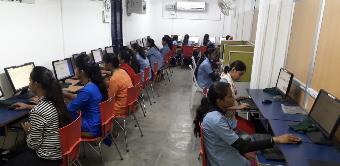 e-Resources
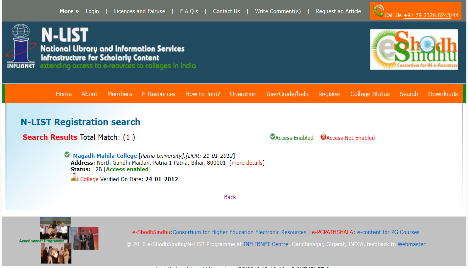 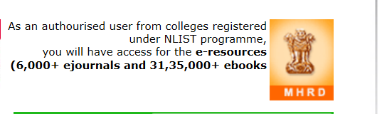 Subscription of
 6000+ e-journals, 
31,35,000+ e-books, 
Sodhganga, 
e-sodhsindhu through the subscription of 
N-LIST since 2012

Remote access enabled through login of registered students on the NLIST portal
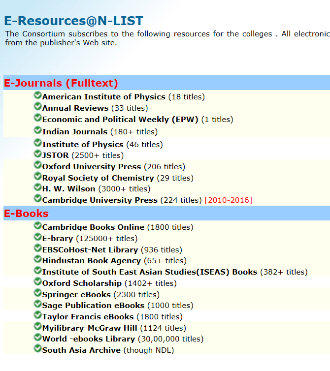 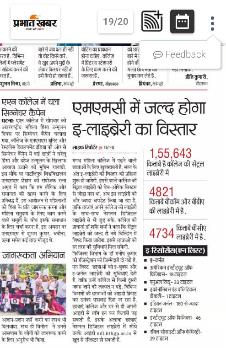 Science Laboratory Botany
Refrigerator
Digital Balance
Deep freezer
LAMINAR  AIR FLOW
53
Autoclave
Science Laboratory Physics
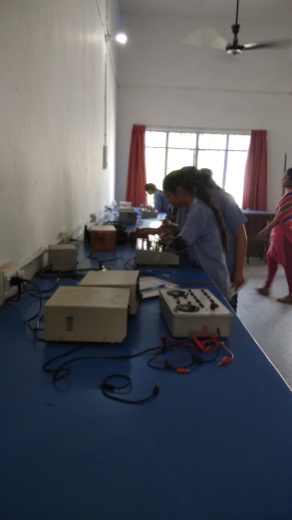 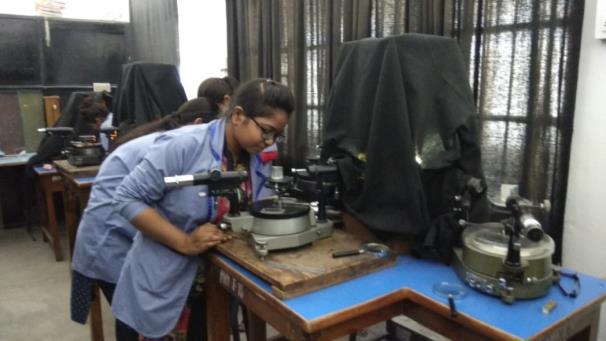 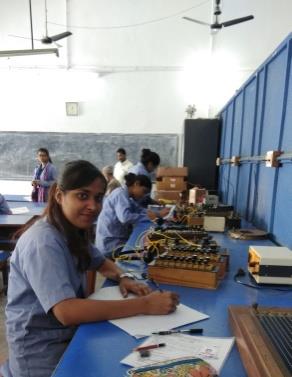 Spectrometer
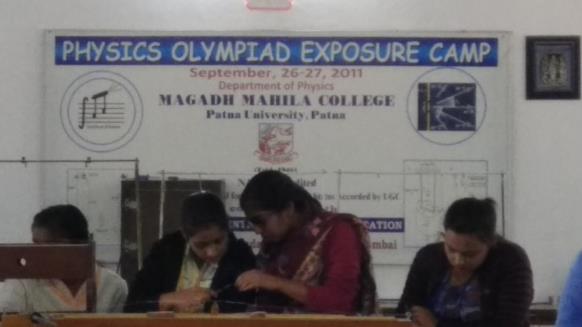 Solid state and Electronics Lab
Mechanics Lab
Science Laboratory Chemistry
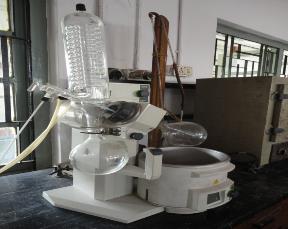 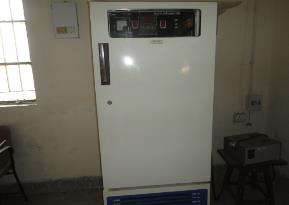 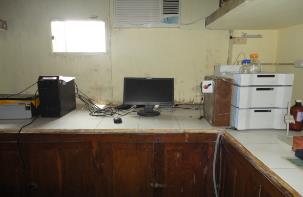 B.O.D. Machine
High Performance Liquid Chromatography
Rota Vapour
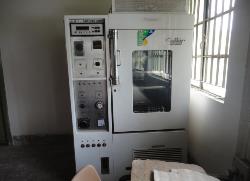 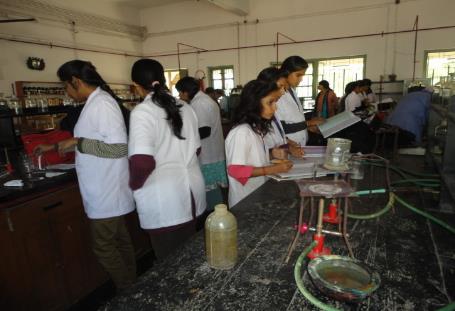 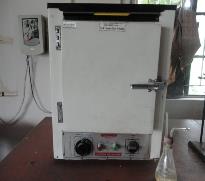 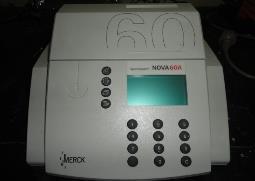 Plant Growth Chamber Machine
Oven
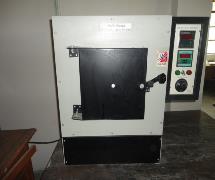 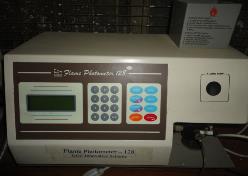 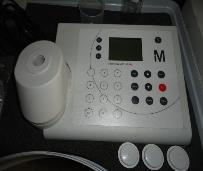 Spectroquant  MultiPhotometer
Spectroquant Photometer NOVA 60
Muffle Furnace
Flame Photometer
BCA LAB, e-LIBRARY & LANGUAGE LAB
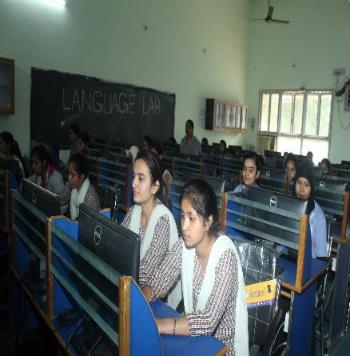 LEARNING RESOURCES
Language Lab was established in the College with a vision to empower every student with fluency in English and develop oratory skills with powerful vocabulary. Since its inception the students have utilized it to the fullest in order to update themselves in competitive arena.
56
Initiatives & Implementation
STUDENTS’ COMMON ROOM  WITH ADEQUATE FACILITY
57
RECESS  LOUNGES
58
MADALSA STUDENTS’ CAFETERIA
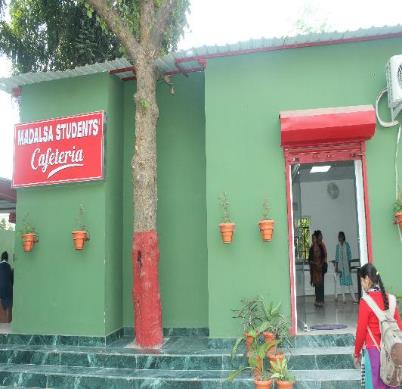 Glimpses of Infrastructure Development
59
DRINKING  WATER FACILITY IN CAMPUS
RO- WATER FOR  STUDENTS AND VISITORS
RO-WATER FOR 
STUDENTS
60
Glimpses of Infrastructure Development
METALLIC STAIRCASE
LIFT FOR P H STUDENTS
61
B. Com. & BBA BUILDING
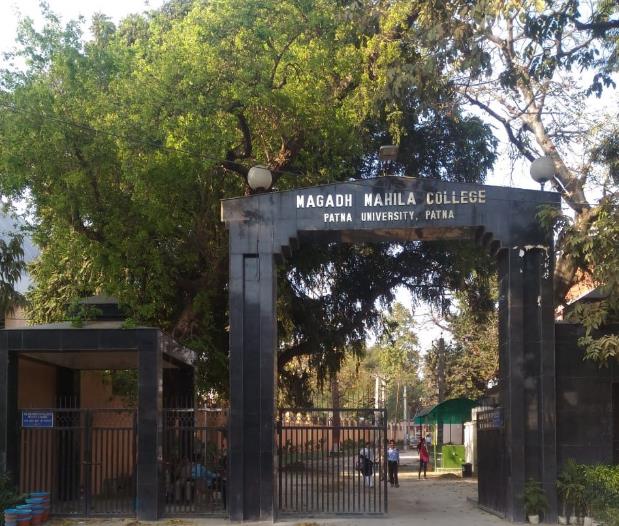 MAIN GATE
TWO FLANKS OF GROUND FLOOR  CORRIDOR
Glimpses of Infrastructure Development
63
TWO FLANKS OF 1ST FLOOR CORRIDOR
64
CONFERENCE HALL
Glimpses of Infrastructure Development
65
100 KWp SOLAR  POWER PLANT
Glimpses of Infrastructure Development
INFIRMARY
RAIN WATER HARVESTING UNIT
DAY CARE CENTRE
MAIN ELECTRICAL PANEL ROOM
GREEN GENERATOR
67
Promoting Green Initiatives at MMC Campus
Zoological Park
Promoting Green Initiatives At MMC Campus
Aquarium
SPORTS
Indoor Sports Complex
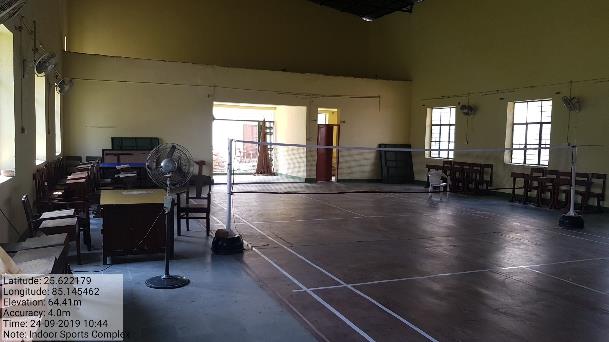 Sports Ground with Pavellian
Glimpse of Campus Hostels
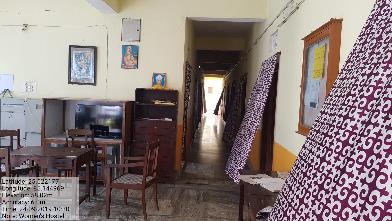 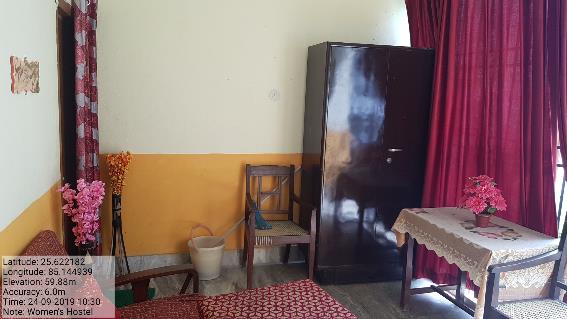 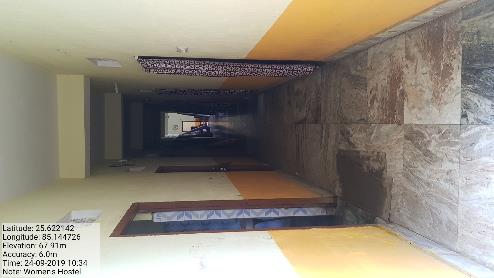 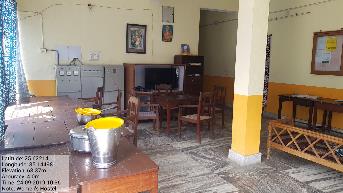 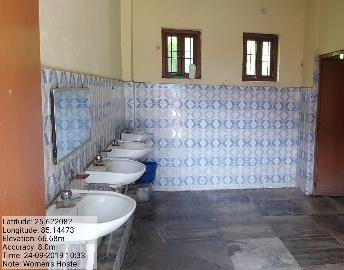 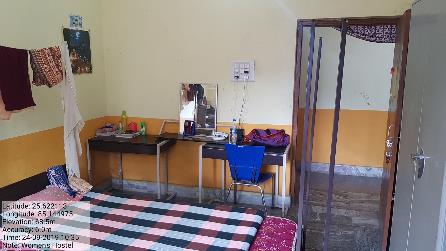 Criterion-V
Student Support and Progression
INCUBATION CENTRE AT MMC
Glimpses of Infrastructure Development
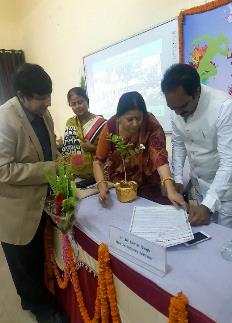 73
CAREER AND COUNSELLING CELLPLACEMENT CELL
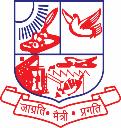 Details of Placement (Year wise)
CAREER AND COUNSELLING CELLMAGADH MAHILA COLLEGE
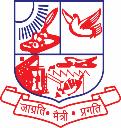 Companies visited in College
CAREER AND COUNSELLING CELLMAGADH MAHILA COLLEGE
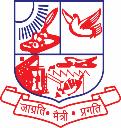 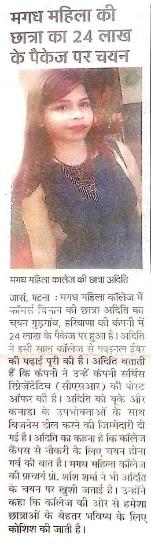 Recruitment
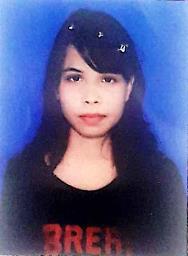 Aditi 
Department:- Commerce (B.Com)
College Roll NO. 135
University Roll No. 2312
Session 2016-19
Post :- CSR(Company Service Representative in Concentrix
Package :- 24 Lac.
Students’ Cabinet Election – 2019
Cabinet Oath Taking Ceremony 2019
78
Students’ Cabinet : Session-2019-2020
Anamika Sharma  Cultural Secretary
Rajnandani 
 Common Room 
secretary
Ayesha Khatoon  
General Secretary
Rashmi Shankar  
Secretary 
 Environment &Natural Resources
Anita Kumari
 Secretary 
Sanitation
Shikha Biplow
Sports Secretary
Bhagya Bharti  
Secretary – Science & IT Society
Anshika Kumari
Treasurer
79
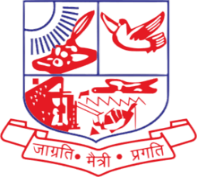 Students’ Cabinet : Session-2018-2019
Somya Nandini    Asst Cultural Secretary
Priya Bharti 
Asst General Secretary
Aditi Priya 
Asst Secretary 
 Environment &
Natural Resources
Amisha Kiran
 Asst Secretary 
Sanitation
Simran Singh 
Asst Secretary – Science & IT Society
Archita Kumari
Asst Sports Secretary
80
Guidance and Counselling Center
Guidance & counselling Center was inaugurated by Prof. Sanjay Paswan and Prof. Saroj Dube on 8th February 2017 at MMC under headship of Dr. Archana Katiyar (Based on last NAAC team’s suggestion)

Center is providing psychological assessment and psychotherapeutic assistance to college students by RCI registered trained Clinical Psychologist Ms. Nidhi Singh (Asst. Prof.) 

Center is also organizing various mental health awareness and sensitization programmes for students
Guidance & Counselling Center’s presence in Media
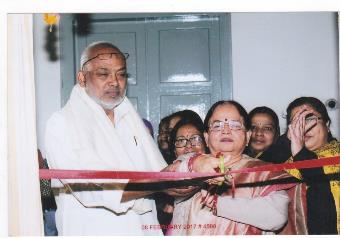 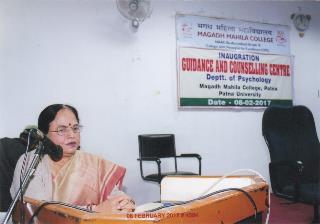 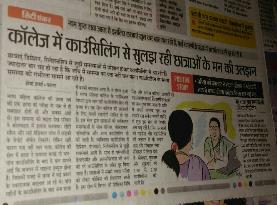 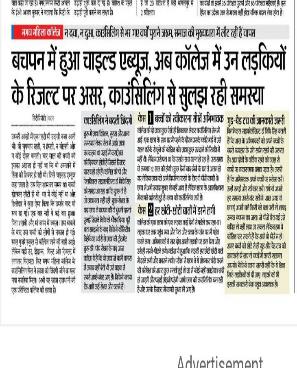 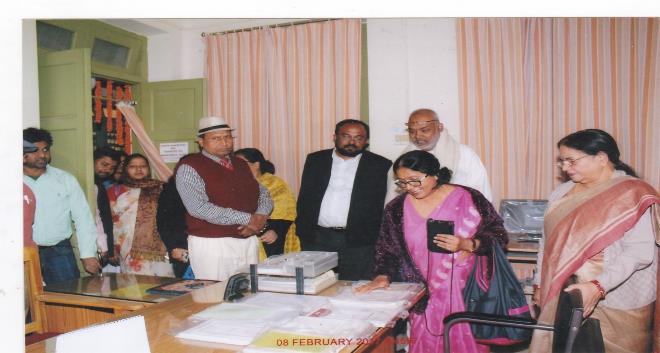 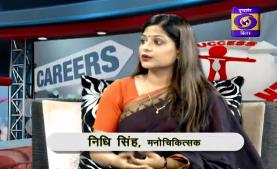 IMPORTANT PUBLICATIONS 2017-2018
Handbook 2018
Annual Report
JIGYASA–IV
Prospectus 2018
Srijan 2017
Sahodara Samvad
Students’ Achievements
STUDENT OF THE YEAR                STUDENT OF THE YEAR       2018						2019
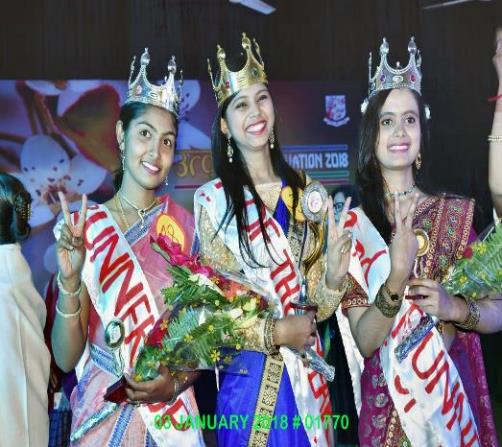 Scholarship (Financial Support by Government)
Year – 2012-13
Year – 2013-14
Year – 2014-15
Scholarship (Financial Support by Government)
Year – 2015-16
Year – 2016-17
Scholarship (Financial Support by Government)
Mukhya Mantri Kanya Uthan Yojana 2018 (Financial Support by Bihar Government )
Total No of Students 807 
Amount Sanction - 25000/- ( Twenty-five thousand only )
All Graduate student in 2018 
The list of passed out students has been send to the government and the higher authorities do the respective payment which is directly credited in the student’s account.
Bihar Students Credit Card Scheme 2018
Mukhya Mantri Kanya Uthan Yojana  2018
Merit Scholarship 2019
Merit Scholarship 2018
Merit Scholarship funded by Alumnae  2019
UG Course
PG Course
Merit Scholarship funded by Alumnae  2018
UG Course
PG Course
Merit Scholarship funded by Alumnae  2017
UG Course
Merit Scholarship funded by Alumnae  2016
Merit Scholarship funded by Alumnae  2015
MUKTI RANGMANCH AT MMC              For Promotion of Performing Arts
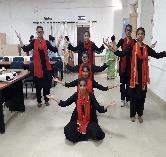 94
NCC Programmes: Republic Day Camp
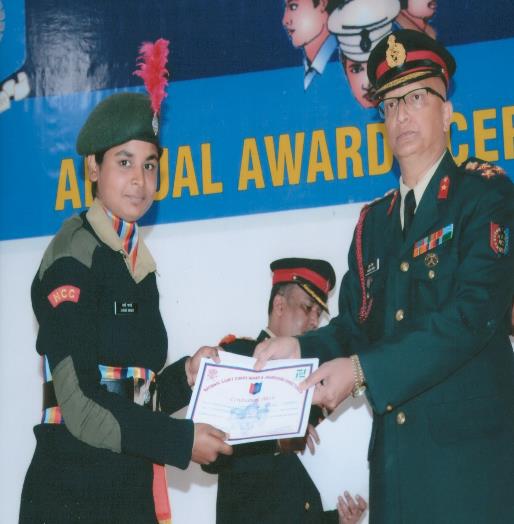 ANNUAL SPORTS DAY-  16.12.2018
SPORTS 2018
96
ANNUAL SPORTS- 2018
97
YOGA
98
AEROBICS
99
RAINBOW Dril
100
TAEKWONDO
101
ANNUAL DAY  25TH JANUARY, 2019
102
Republic Day Celebration 2019
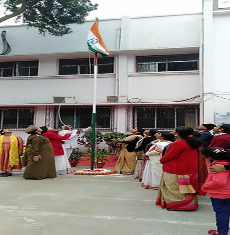 103
‘सहोदरा-The Daughters of Same Mother’
104
Festival Celebrations
Saraswati Puja
Holi Milan
Iftar Party
105
Youth Day
Sharadotsav
GYM
106
MANISHIKA THE REGISTERED ALUMNAE ASSOCIATION
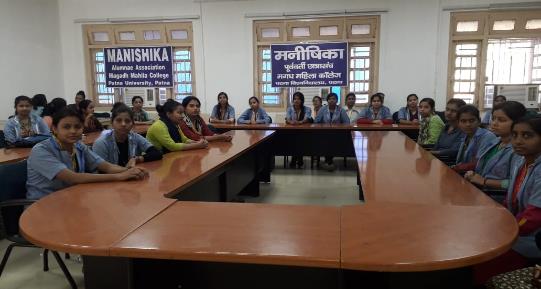 ALUMNAE MEET 2019
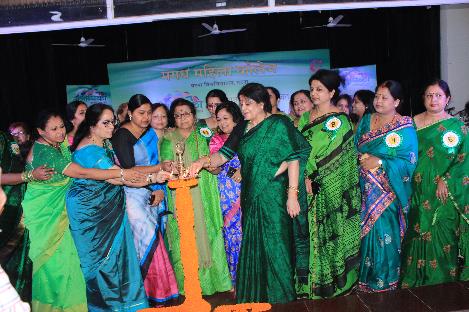 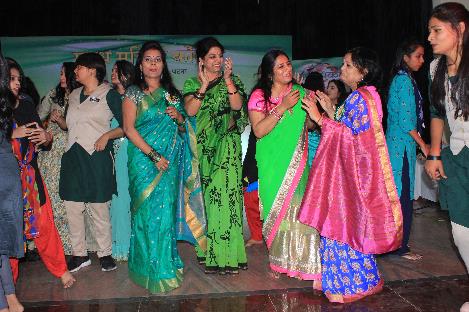 ALUMNAE MEET 2018
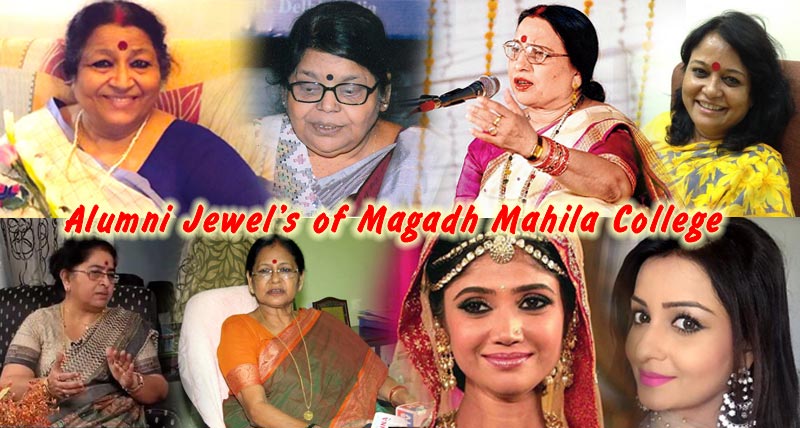 ALUMNAE OF MAGADH MAHILA COLLEGE
Padmabhusan Sharda Sinha
Padma Shree Usha Kiran Khan
Hon’ble Justice Rekha Kumari
Ratna Purkayastha
Ratan Rajput
Dr. Sukhda Pandey
Prof. (Dr.) Kiran Ghai
Chavi Pandey
Criterion-VI
Governance, Leadership & Management
Administrative & Technical Staff
OUR OTHER ‘ENDEAVOURS’
Memorandum of UnderstandingList of MoUs
Department of Economics, Department of Commerce, Magadh Mahila College with Amity Patna
Magadh Mahila College with German Language Centre, Patna
Magadh Mahila College with CII Patna Chapter 
Magadh Mahila College with Bihar State Pollution Control Board
Magadh Mahila College with Indian Institute of Entrepreneurship Development (IIED), Patna
Department of Economics, Department of Commerce, Magadh Mahila College, P.U with A. N. Sinha Institute Patna
 Magadh Mahila College with SUNAI Consultancy
Magadh Mahila College with Suryam International Pvt. Ltd 
Magadh Mahila College with Indian Red Cross Society Bihar 
Magadh Mahila College with National HRD Network
Magadh Mahila College with Atal Incubation Centre, NITI AYOG Govt. of India
Group Photographs with Regular Staff
Principal with Faculty Members
Principal with Non-teaching Staff
Criterion-VII
Institutional Values & Best Practices
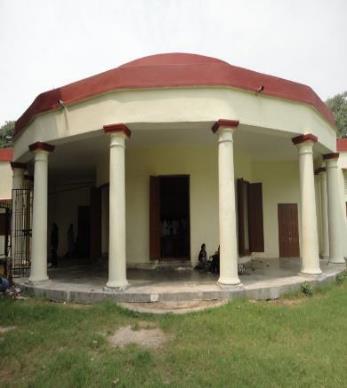 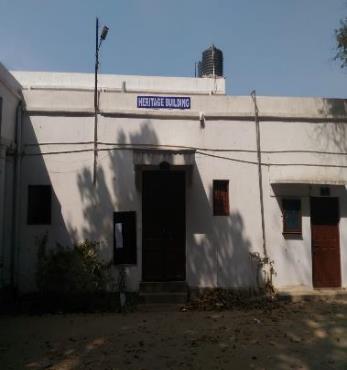 Historical Well
Heritage Building
Best Practices       Biometric Attendance for Teaching, Non-teaching and Students
Teaching Staff
Non-teaching Staff
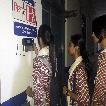 Learning Through Teaching
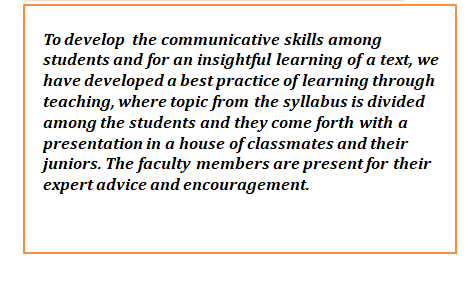 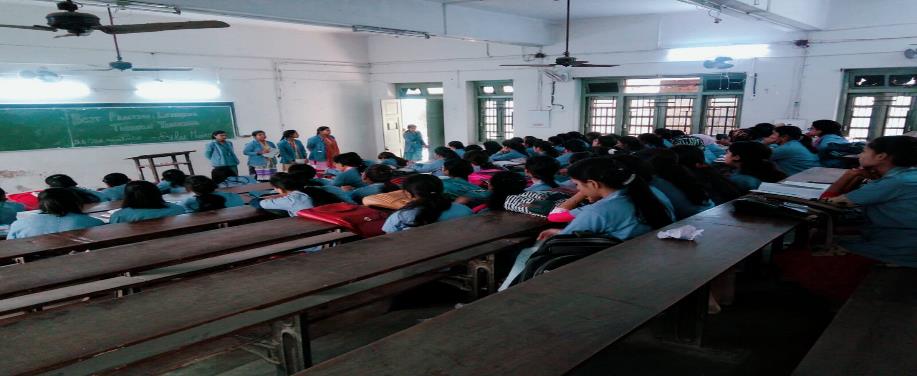 Best Practices                          Transport Service for Students
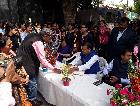 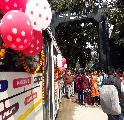 120
Promoting  Green Initiatives At MMC Campus
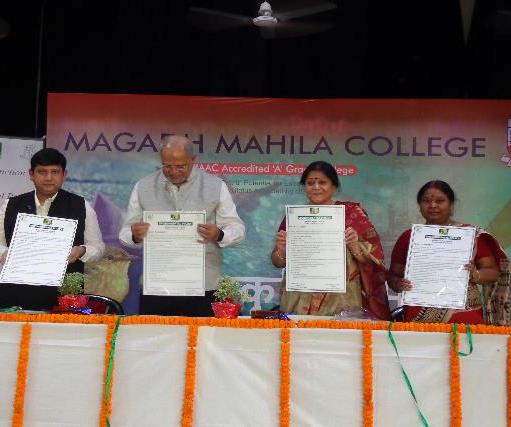 Release Function of Environment Policy
Solar Power Plant
MagMagadh Mahila College becomes the first institution in entire Bihar to geg
      Magadh Mahila College becomes the first institution in entire Bihar to generate electricity through integrated Solar Power Plant. This  initiative turns a wonder to our College as:
It caters almost 100 percent energy requirement of  the Administrative Block 
By the month of December 2019, it will fulfill the energy requirement of entire Academic Block 
It will save approx. Rs. 2.5 lacs per year in terms of Electricity Bill
 
h integrated Solar Power Plant. This  initiative turns a wonder to our College as:
It caters almost 100 percent energy requirement of  the Administrative Block
By the month of December 2019, it will fulfill the energy requirement of entire Academic Block
It will save approx Rs. 2.5 lacs per year in terms of Electricity Bill
 
adh Mahila College becomes the first institution in entire Bihar to generate electricity through integrated Solar Power Plant. This  initiative turns a wonder to our College as:
It caters almost 100 percent energy requirement of  the Administrative Block
By the month of December 2019, it will fulfill the energy requirement of entire Academic Block
It will save approx Rs. 2.5 lacs per year in terms of Electricity Bill
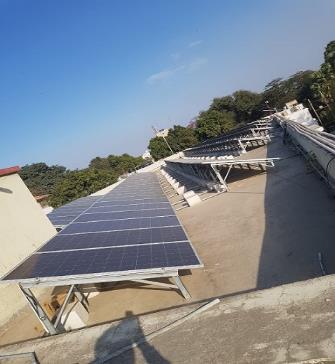 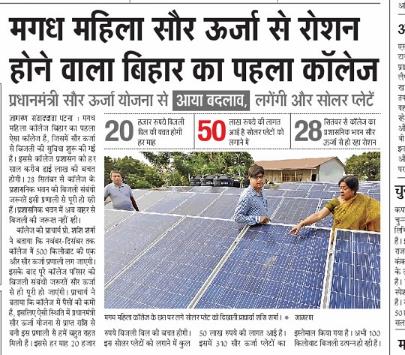 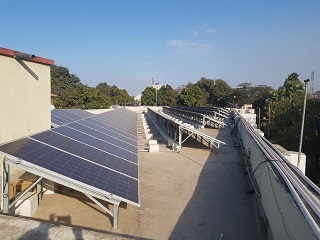 Two Day National Seminar on ‘Women’s Health : Miles to Go’      		on International Women’s Day March 8-9,2019
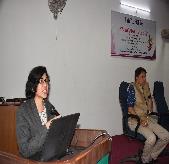 123
MODEL ELECTORAL LITERACY CLUB
124
Solid & Liquid Waste Management
INTERNATIONAL WOMEN’S DAY
SCIENCE DAY
NDRF MOCK DRILL
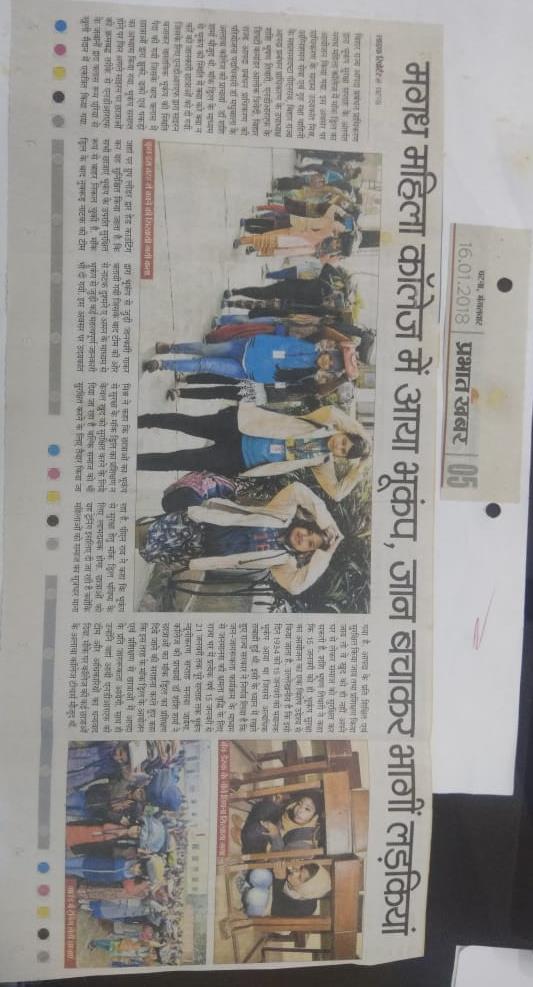 SOCIAL RESPONSIBILITY
Best Practices
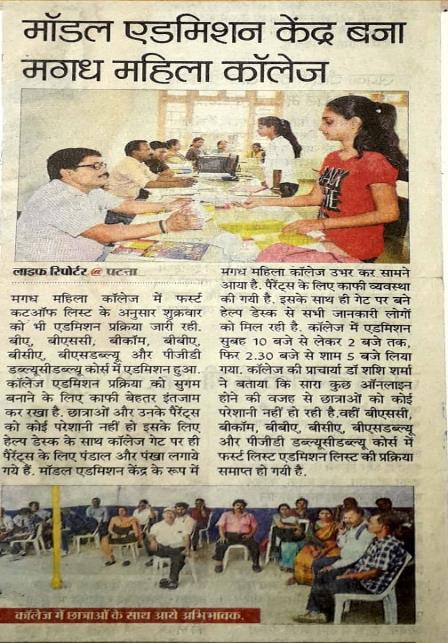 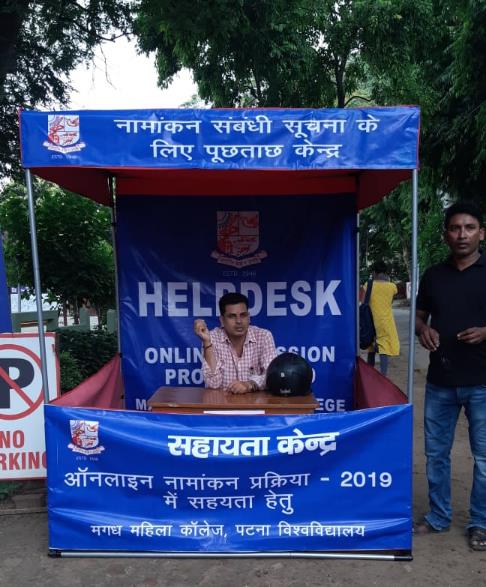 AWARENESS PROGRAMME
Waste Management
“Cancer Care and Cure”
Green Earth Brigade
130
NSS PROGRAMME
Blood Donation Camp At MMC
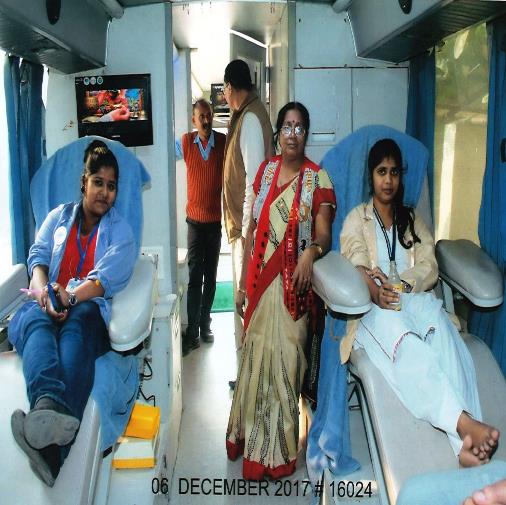 131
Felicitation Ceremony of Padamabhushan Dr. SHARDA SINHA
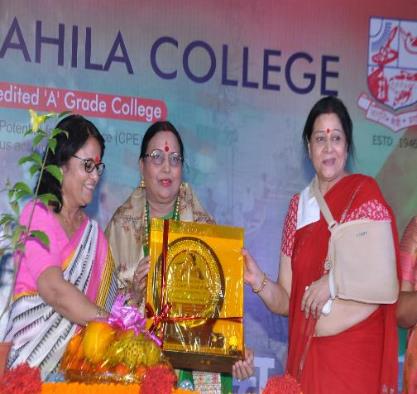 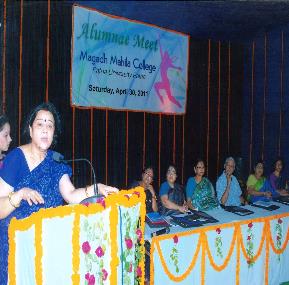 Dignitaries Visited At MMC
HE Satyapal Mallik
Governor Bihar
Sri Nitish Kumar
     C M Bihar
Sri K.N. Verma
Education Minister
Sri Shatrudhn Sinha
    MP Patna Saheb
Sri Jai Kumar Singh
Industry Minister
133
Dignitaries Visited At MMC
Padmashree
Dr. Sharda Sinha
HE Mridula Sinha 
Governor of Goa
Abhishek Bachchan 
Actor
134
Future Action  Plan
Infrastructure:
Construction of 639 Beded New Hostel (on going project) 
Construction of Guest House
Construction of New Administrative Building
Expansion of e-Library
New Academic Programs to be proposed:  
M.C.A.
M.B.A.
M. Com.
B.A.(H) in Geography
Performing Art Course
Buddhism Mythology 
Proposal for enhancing Operation:
Automation of Office
Magadh Mahila College Hostels Building at - Patna
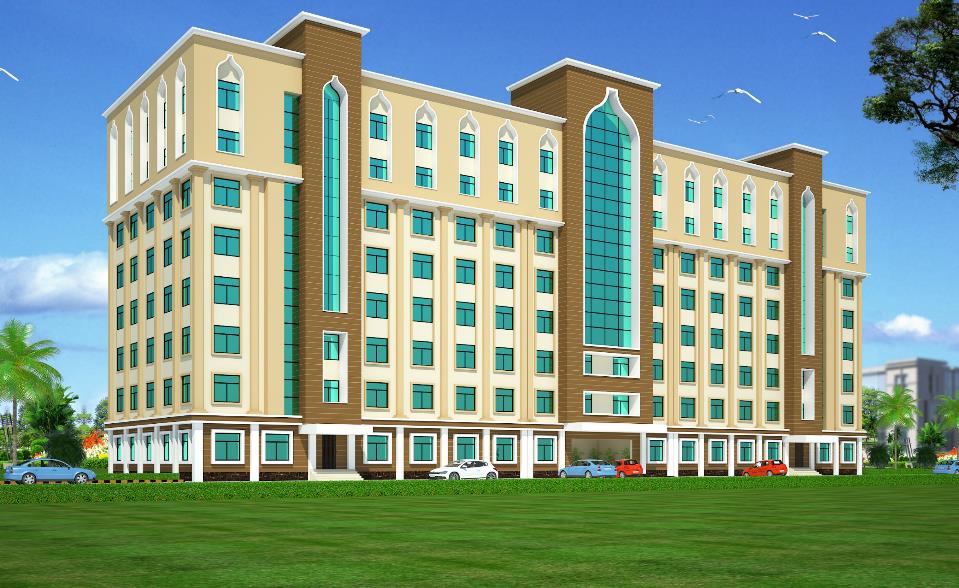 ARCH-AID
HIGHLIGHTS OF GIRLS HOSTEL
HOSTEL BUILDING  G+7.
NUMBER OF ROOMS - 168.
STUDENT OCCUPANCY – 504.
3 – SEATED STUDENT OCCUPANCY.
LAVIS DINING HALL
GYM
TABLE TENNIS HALL
CARROM HALL
BEAUTY SHOP
27 X 7 – COFFEE SHOP
HIGHLIGHTS OF GIRLS HOSTEL
4 NO. LIFT – 14 (PASSENGER EACH)
STAIRS – 3
RO DRINKING WATER
COMMON ROOM AT EACH FLOOR
4 NO. WASHING MACHINE AT EACH FLOOR
PROVISION FOR RAIN WATER HARVESTING.
PROVISION OF FIRE FIGHTING INSTALLATION.
PROVISION FOR SOLAR LIGHTING.
SOLAR WATER HEATER AT TERRACE.
Entrance Foyer
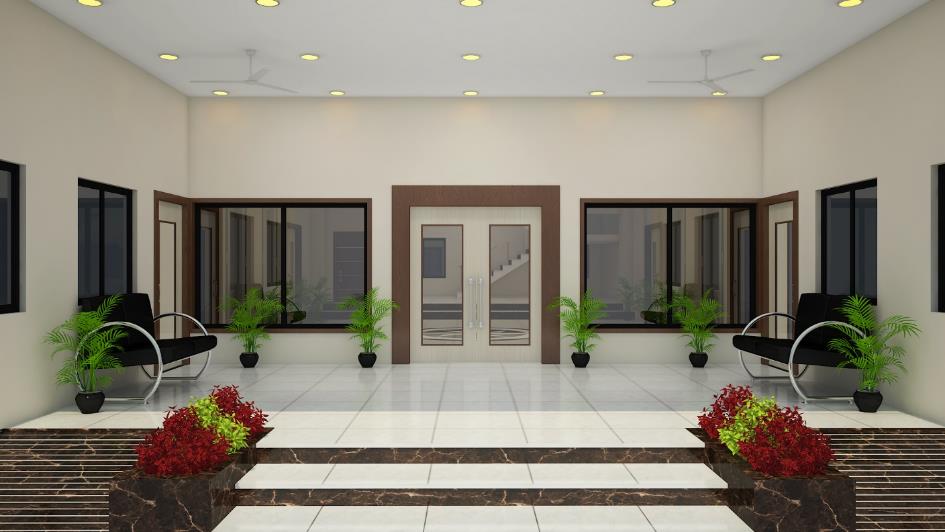 Lift Lobby
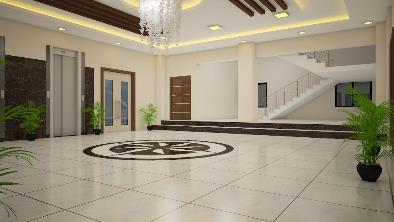 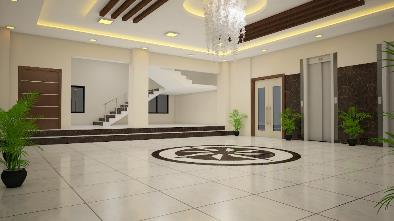 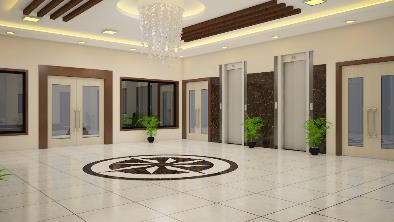 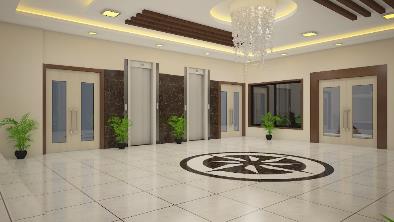 Dining Hall
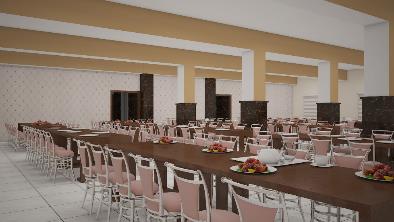 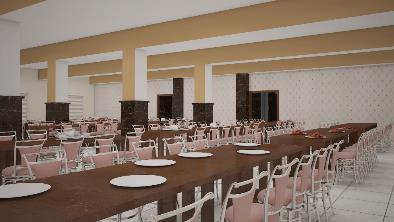 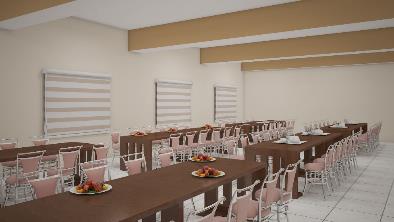 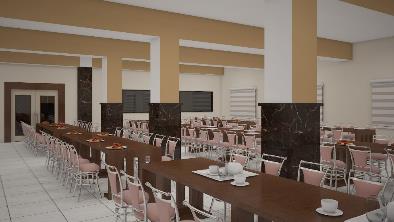 Gym Area
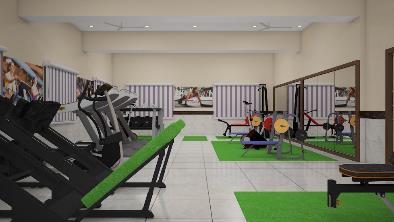 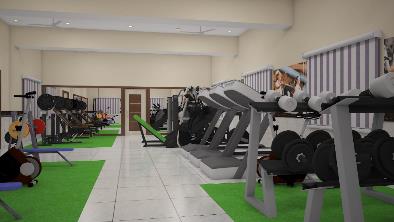 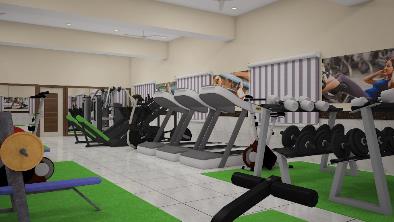 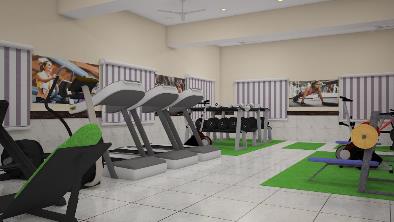 Passage and Courtyard
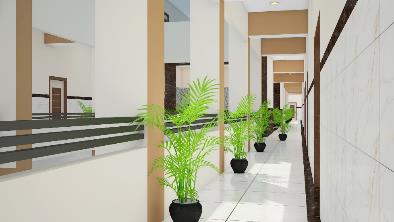 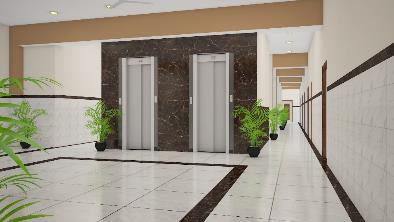 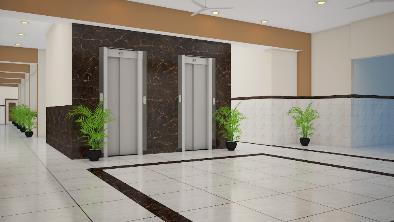 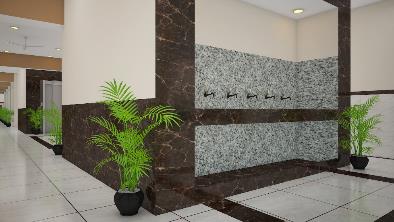 Hostel Room
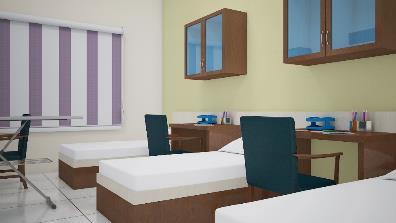 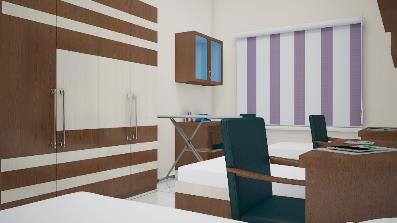 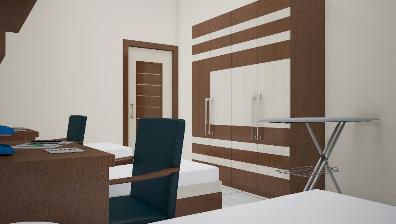 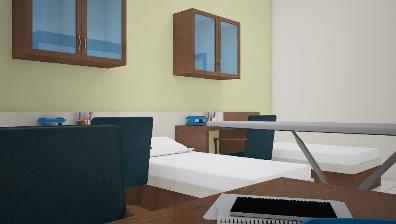 Common Room
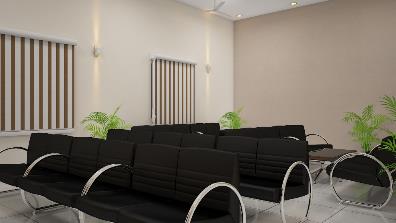 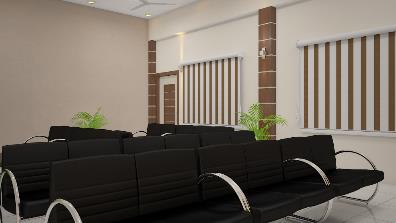 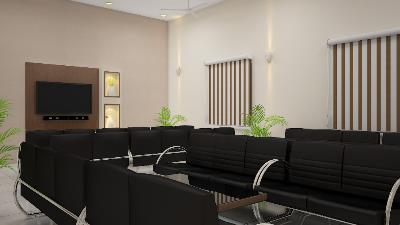 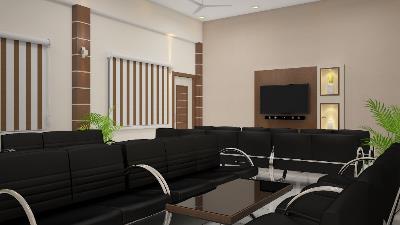 Our Submission/Appeal To NAAC For Being  Reconsidered
In criterion 2.7.1 (SSS) our grade point is 3.35 which commensurate to grade A+. The most important stakeholder of the institution has ranked us A+ which is a testimony of our institutional commitment for students. I think such a kind of institutional satisfaction should be one among a very few in India and of course the only institution of Bihar.
But in spite of such a strong interface we have been awarded 0 in many of the metrices due to one reason or the other. 
In the very outset  I shall humbly request the Hon’ble members of PEER TEAM to please consider our request and make your decision after justifying our claim for the incentive of the institution and students at large.
We will be submitting you in hard copy the details of our appeal submission for kind perusal and consideration in the interest of our esteemed institution.
Thank You